HANGING ON EVERY WORD
Biblical Preaching that 
Captivates and Transforms
Dr. Jack Hughes
THE MOST IMPORTANT THINGS IN EXPOSITORY PREACHING MUST REMAIN THE MOST IMPORTANT THINGS
You must be saved.
You must be walking in the Spirit.
You must let the Word of God work on your own heart, before working it on the hearts of others.
You must soak your sermon preparation in prayer.
You must handle accurately the Word of Truth.
Understand the Key Players in Expository Preaching
The Holy Spirit
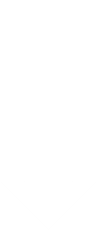 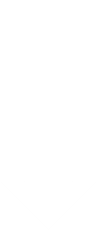 Inspires and Energizes the Word 
of God
Indwells, Convicts, Illumines, and Encourages the Congregation
Indwells, Empowers, and illumines the Preacher
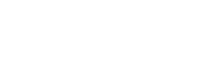 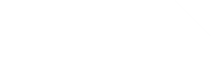 Understand What the Expository Preacher is not
He is not the Holy Spirit and therefore cannot save or sanctify.
He is not the source of truth, therefore must get his truth from the text of Scripture.
He is not responsible for the response of his listeners to the truth.
Understand What theExpository Preacher is
He is a student of Scripture seeking to discover the meaning of the text, what the original author meant for his original audience to understand by what was written. Having discovered the meaning of the text, he then packages the truth in such a way that people will be engaged, understand, remember, and know how to apply what was is preached.
He is a herald of the truth, a proclaimer of doctrine, a crier of divinely given revelation, a messenger with an authoritative message. One who is called upon by his King to command, reprove, rebuke, exhort, correct, encourager, and comfort people with the Word of Truth. He boldly confronts people with the meaning of the text,  preaching in such a way that no one can disregard the message he preaches from the Word of God.
SEVERAL CRITICAL FACTORS PRESENT IN CAPTIVATING PREACHING
Attention
Interest
Understanding/clarity/simplicity
Remembrance
Two Questions to Make You Think
If God gave you the option of His raising up ten men like Charles Spurgeon who could preach with amazing clarity, engaging oratory, sound doctrine, and power, but who didn’t always exegete the text accurately or have God raise up ten men who were godly, very accurate to the text of Scripture, doctrinally sound, but boring preachers, which would you choose?
With the understanding that the preacher can’t save, sanctify, or make up his own truth. He must preach in the power of the Holy Spirit and accurately handle the Word of truth. What is the difference between an effective, captivating, expository sermon and a non-effective, boring, expository sermon?
MAKING A CASE FOR INCREASED WORD PICTURES IN EXPOSITORY PREACHING
Definition of “Word Picture” -- Any word, phrase, story, analogy, illustration, metaphor, figure of speech, trope, allegory, graphic quote, historical reference, cross reference, or comparison used to help the listener, see, imagine, experience, sense, understand, remember, and/or relate to abstract facts.
The Word of God uses many word pictures

Isaiah 53:1–6 (NASB95) — 1 Who has believed our message? And to whom has the arm of the LORD been revealed? 2 For He grew up before Him like a tender shoot, And like a root out of parched ground; He has no stately form or majesty That we should look upon Him, Nor appearance that we should be attracted to Him. 3 He was despised and forsaken of men, A man of sorrows and acquainted with grief; And like one from whom men hide their face He was despised, and we did not esteem Him. 4 Surely our griefs He Himself bore, And our sorrows He carried; Yet we ourselves esteemed Him stricken, Smitten of God, and afflicted. 5 But He was pierced through for our transgressions, He was crushed for our iniquities; The chastening for our well-being fell upon Him, And by His scourging we are healed. 6 All of us like sheep have gone astray, Each of us has turned to his own way; But the LORD has caused the iniquity of us all To fall on Him.
Word Pictures in II Timothy Chapters 1 & 2: 

Beloved son; clear conscience; the way my forefathers did; as I recall your tears; filled with joy; kindle afresh the gift of God; He is able to guard; Retain the standard of sound words; Guard. . . the treasure; not ashamed of my chains; as a good soldier; no soldier in active duty entangles himself in the affairs of every day life, so that he may please the one who enlisted him as a soldier; if anyone competes as an athlete, he does not win the prize unless he competes by the rules; the hard working farmer ought to be the first to receive his share of the crops; as a criminal; the word of God is not imprisoned; not to wrangle about words; as a workman who does not need to be ashamed; avoid worldly and empty chatter; their talk will spread like gangrene; now in a large house there are not only gold and silver vessels, but also vessels of wood, and earthenware, and some to honor and some to dishonor. If any man cleanses himself from these things, he will be a vessel for honor; flee youthful lust; pursue righteousness; the Lord’s bond servant; they may come to their senses and escape from the snare of the devil, having been held captive by him to do his will.
Jude vss. 10-13 

10 But these men [false teachers] revile the things which they do not understand; and the things which they know by instinct, like unreasoning animals, by these things they are destroyed. 11 Woe to them! For they have gone the way of Cain, and for pay they have rushed headlong into the error of Balaam, and perished in the rebellion of Korah. 12 These are the men who are hidden reefs in your love feasts when they feast with you without fear, caring for themselves; clouds without water, carried along by winds; autumn trees without fruit, doubly dead, uprooted; 13 wild waves of the sea, casting up their own shame like foam; wandering stars, for whom the black darkness has been reserved forever.
Jesus used a lot of word pictures
Consider the Sermon on the Mount, Matthew chapters 5-7
Only three chapters.
56 metaphors!
Almost 20 metaphors per chapter!
Consider the number of word pictures used by great preachers
Jonathan Edwards – Sinners in the Hands of an Angry God

There is no want of power in God to cast wicked men into hell at any moment. Men’s hands cannot be strong when God rises up. The strongest have no power to resist him, nor can any deliver out of his hands. — He is not only able to cast wicked men into hell, but he can most easily do it. Sometimes an earthly prince meets with a great deal of difficulty to subdue a rebel, who has found means to fortify himself, and has made himself strong by the numbers of his followers. But it is not so with God. There is no fortress that is any defense from the power of God. Though hand join in hand, and vast multitudes of God’s enemies combine and associate themselves, they are easily broken in pieces. They are as great heaps of light chaff before the whirlwind; or large quantities of dry stubble before devouring flames. We find it easy to tread on and crush a worm that we see crawling on the earth; so it is easy for us to cut or singe a slender thread that any thing hangs by: thus easy is it for God, when he pleases, to cast his enemies down to hell. What are we, that we should think to stand before him, at whose rebuke the earth trembles, and before whom the rocks are thrown down?
J. C. Ryle – A Woman to Remember
How many clergymen work hard in their profession for a few years and then become lazy and indolent from the love of this present world! At the outset of their ministry they seem willing to spend and be spent for Christ; they are instant in season and out of season; their preaching is lively and their churches are filled. Their congregations are well looked after; cottage lectures, prayer meetings, house–to–house visitation are their weekly delight. But, alas, how often after “beginning in the Spirit” they end “in the flesh” and, like Samson, are shorn of their strength in the lap of that Delilah, the world! They are preferred to some rich living; they marry a worldly wife; they are puffed up with pride and neglect study and prayer. A nipping frost cuts off the spiritual blossoms which once bade so fair. Their preaching loses  its unction and power; their weekday work becomes less and less; the society they mix in becomes less select; the tone of their conversation becomes more earthly. They cease to disregard the opinion of man; they imbibe a morbid fear of “extreme views,” and are filled with a cautious dread of giving offense. And at last the man who at one time seemed likely to be a real successor of the apostles and a good soldier of Christ settles down on his lees as a clerical gardener, farmer, or diner out, by whom nobody is offended and nobody is saved. His church becomes half empty; his influence dwindles away; the world has bound him hand and foot. He has walked in the steps of Lot’s wife. He has looked back.
Is there a general rule for how many Word Pictures should be used in a sermon?
Example 1 – Rom. 9, Some 30 Word Pictures
 
Example 2 Thomas Watson, All Things for Good: “The magnet of mercy does not draw us so near to God as the cords of affliction.  When Absalom set Joab’s corn on fire, then he came running to Absalom (II Sam. 14:30). When God sets our worldly comforts on fire, then we run to Him, and make our peace with Him.  When the prodigal was pinched with want, then he returned home to his father (Luke 15:13).  When the dove could not find any rest for the soul of  her foot, then she flew to the ark.  When God brings a deluge of affliction upon us, then we fly to the ark of Christ.  Thus affliction makes us happy, in bringing us nearer to God.  Faith can make use of the waters of affliction, to swim faster to Christ.”
Example Three – Charles Spurgeon, Morning and Evening, Evening March 6th. 

General Rule: When illustrating a point, use as many illustrations as necessary to make the truth clear. Harder doctrines require more word pictures. Think of more difficult to understand truths as larger spikes and easy to understand truths as tacks. A small tack can be tapped in quite easily, but large spike takes many blows.
LEARNING TO INCREASE THE AMOUNT OF WORD PICTURES IN YOUR EXPOSITORY SERMONS
Expository Preaching Overview
Homiletics
Hermeneutics
Exegesis
Sermon Construction
Exposition
Exegete your text and extract the timeless truths, principles, or doctrines

Truth – Sanctification: Basic concept – transformation. 
Truth – Deception: Basic concept – being deceived.
Truth – Providence: Basic concept – many different things working together for good.
Truth – Read your Bible: Basic concept –spiritual nourishment for a healthy walk with the Lord.
Reduce the truth you are trying to teach into a basic statement, then think of persons, places, and things that illustrate that truth. 

Practice thinking of word pictures during moments of free time. 

Exercise your word picture muscles by taking a person, place, or thing and try to think of as many spiritual parallels as you can with that one object. Example. How many illustrations can you get from a pencil?

Think of how you would communicate what you are teaching to a new believer or a child who has little or no Bible knowledge.
Notice how others use word pictures in their writings e.g., the biblical writers, Jesus, and great preachers.

Ask God to help you become a more engaging expositor and to grow in your ability to express doctrines in simple, clear, engaging and practical ways just as Jesus did. 

Consider the illustrations one can find in nature, from looking around in your office, from experiences, the five senses, and work at thinking and speaking words that can be seen with the minds eye.
FINAL WORDS OF EXHORTATION
All homiletical techniques used to engage and captivate your listeners should serve the text and the truths taught in the text only.

Every biblical expositor, regardless of how gifted or experienced, can become a better more engaging expository preacher if they work at it. 

Becoming a more captivating, interesting, clear, and understandable expository preacher is not what is easiest for the preacher, but it is what is best for the congregation and the glory of God. The more captivated your listeners are the more the truth will be planted into their hearts and minds.
“It is rumored that dull preachers are to be found in some parts of the world.  Charles Lamb came upon one of them of whom he said, “He is so dry that if you were to prick a hole in him nothing would come out but sawdust.” . . . 

 No man likes to travel over a flat country; better a steep climb occasionally than a monotonous stretch of prairie.  It is not enough for a preacher to declare the truth.  God makes raw meat, but the cook must create an appetite by furnishing the feast aright.  No man can hold an audience by the bald presentation of abstract facts. . . 

The best of preachers, namely Christ, was a consummate master of this art. His sermons were picturesque to the last degree. He found “tongues in trees, sermons in stones, books in the running brooks” and homiletic figures in everything. Consequently, He was never dull, however profound; but was always impressive and well within the intellectual range of average men.”
David Burrell, The Sermon: Its Construction and Delivery, (Chicago: Fleming H. Revell, 1913), 217-19.
HOMEWORK
Read, listen to, or watch on YouTube, J. C. Ryle’s, Simplicity In Preaching.
When you read the Bible or the sermons of great preachers, notice how many word pictures they use.
For the brave: Take the last sermon you preached, transcribe it word for word, then highlight all the word pictures.
The End